Phòng GD&ĐT Quận Long BiênTrường mầm non Nguyệt Quế
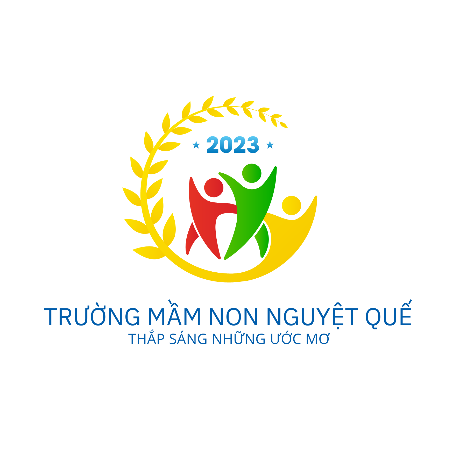 LĨNH VỰC PHÁT TRIỂN NGÔN NGỮ
Đề tài         :	  Kể truyện âm nhạc “ Giai điệu rừng xanh”
       Lứa tuổi    : 4-5 tuổi
       Thời gian  : 20-25 phút
       Người dạy : Nguyễn Thị Minh Thu
Năm học 2023-2024
Phòng GD&ĐT Quận Long BiênTrường mầm non Nguyệt Quế
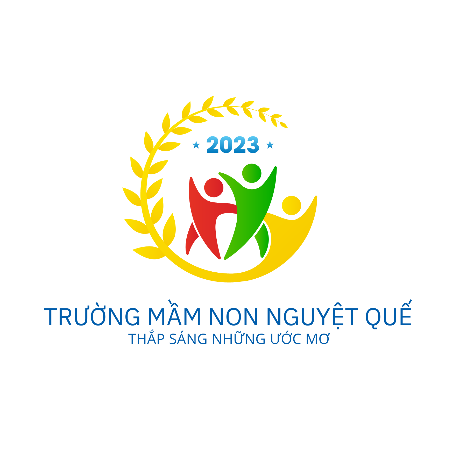 LĨNH VỰC PHÁT TRIỂN NGÔN NGỮ
Đề tài         :	  Kể truyện âm nhạc “ Giai điệu rừng xanh”
       Lứa tuổi    : 4-5 tuổi
       Thời gian  : 20-25 phút
       Người dạy : Nguyễn Thị Minh Thu
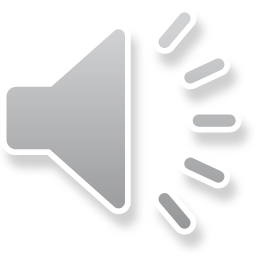 Năm học 2023-2024
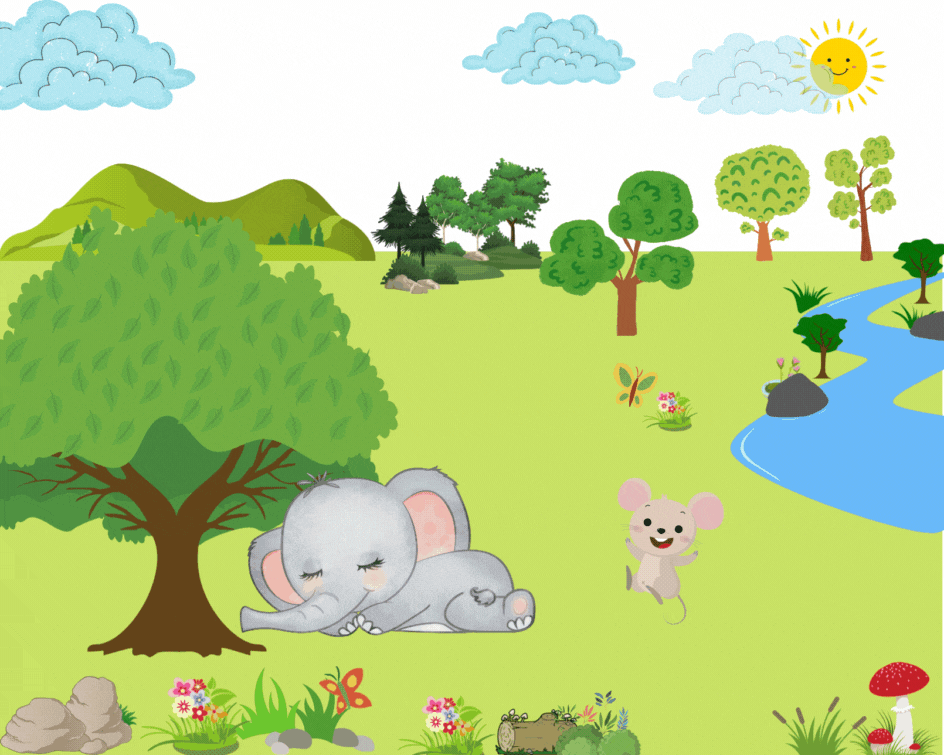 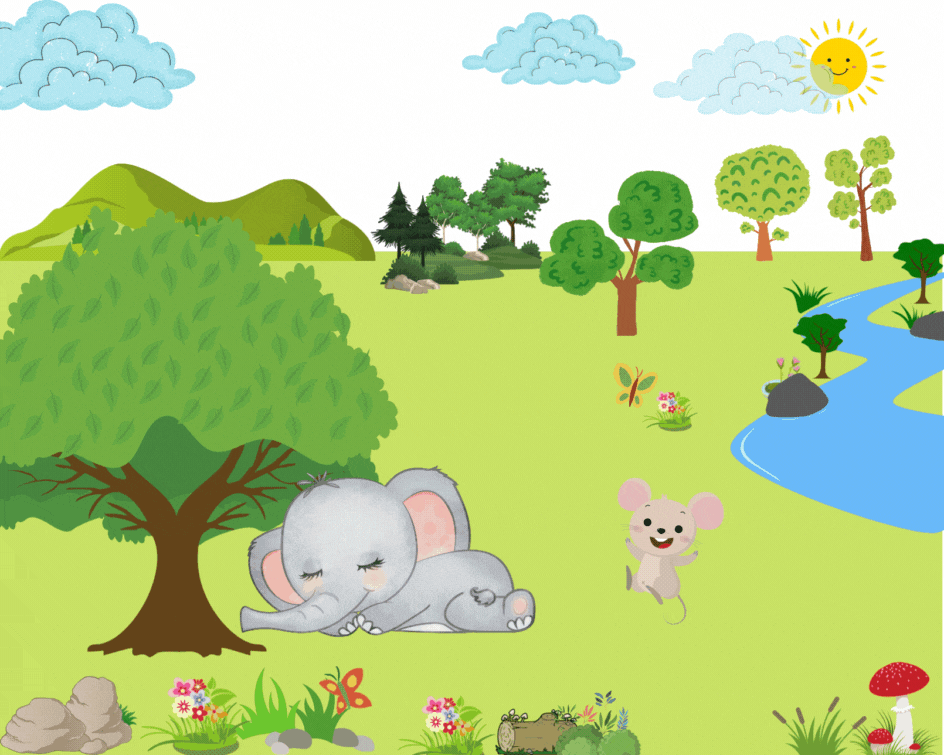 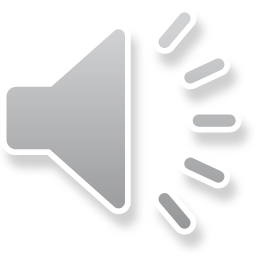 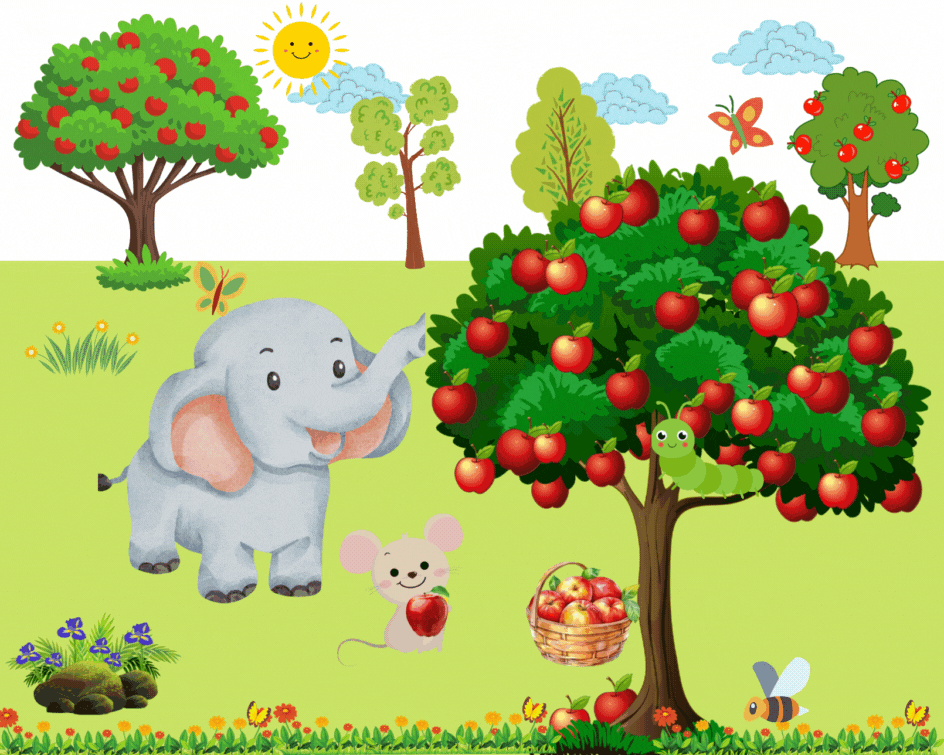 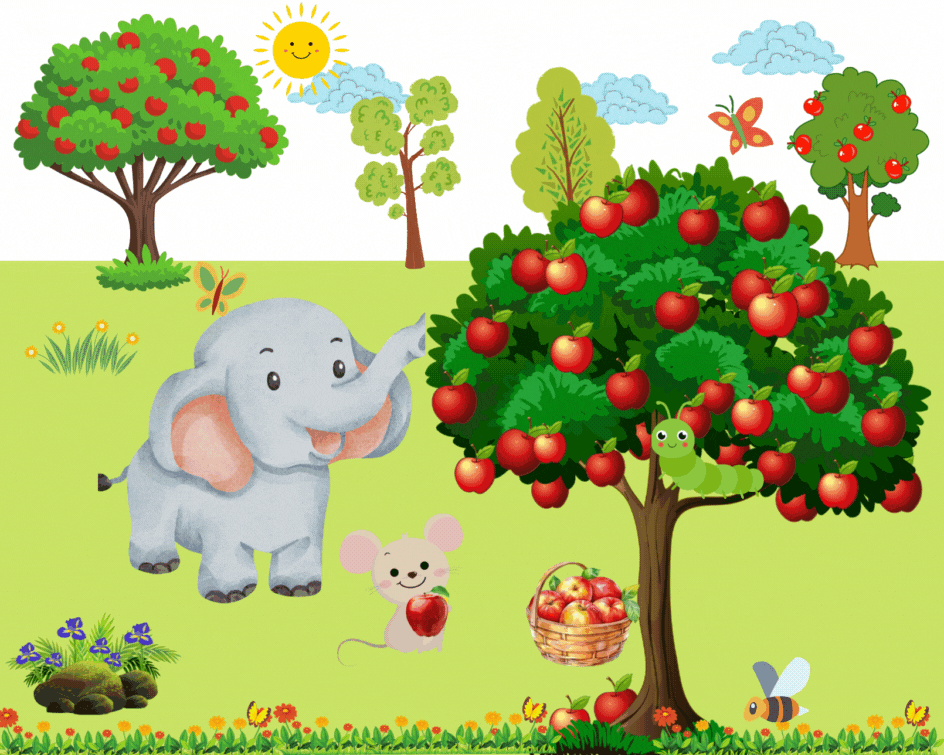 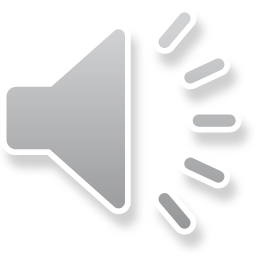 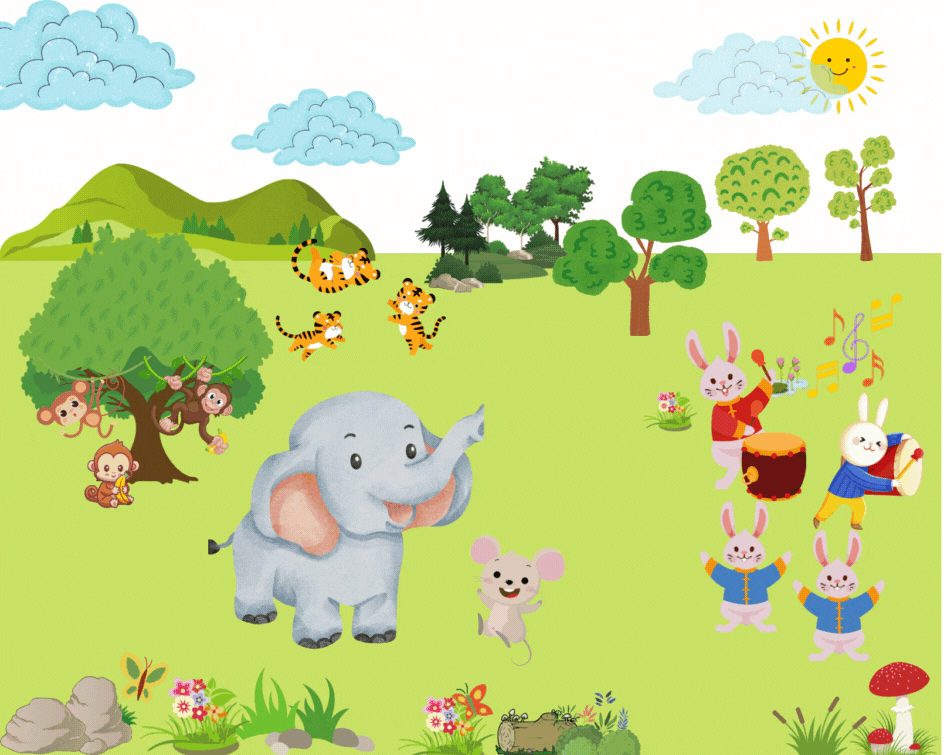 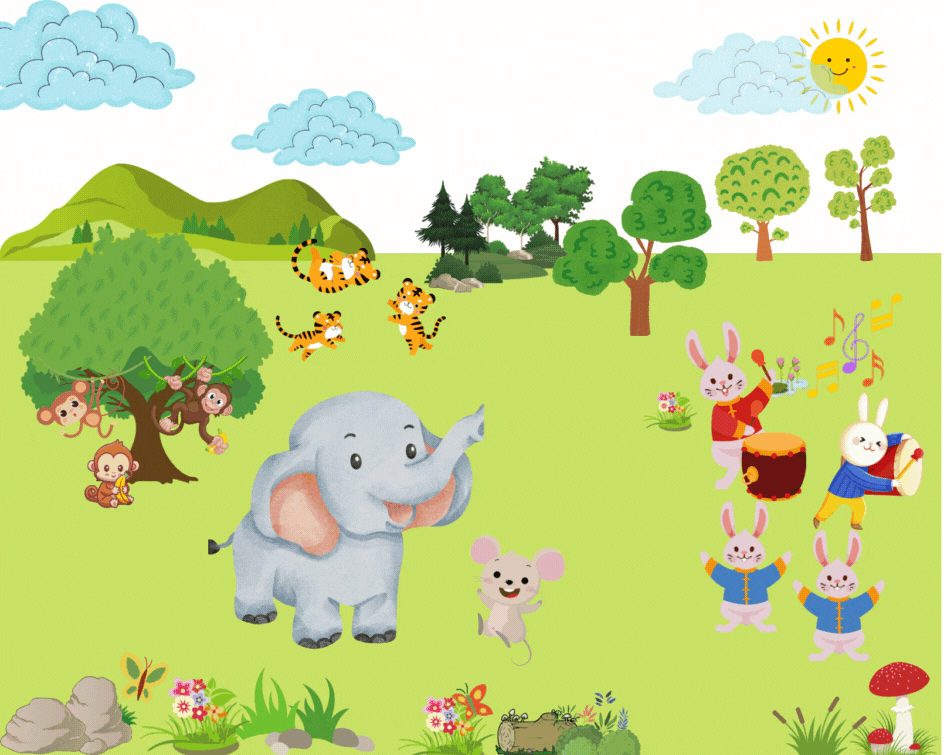 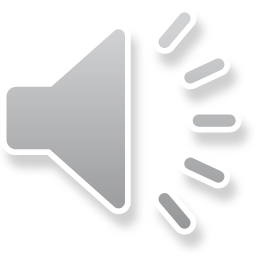 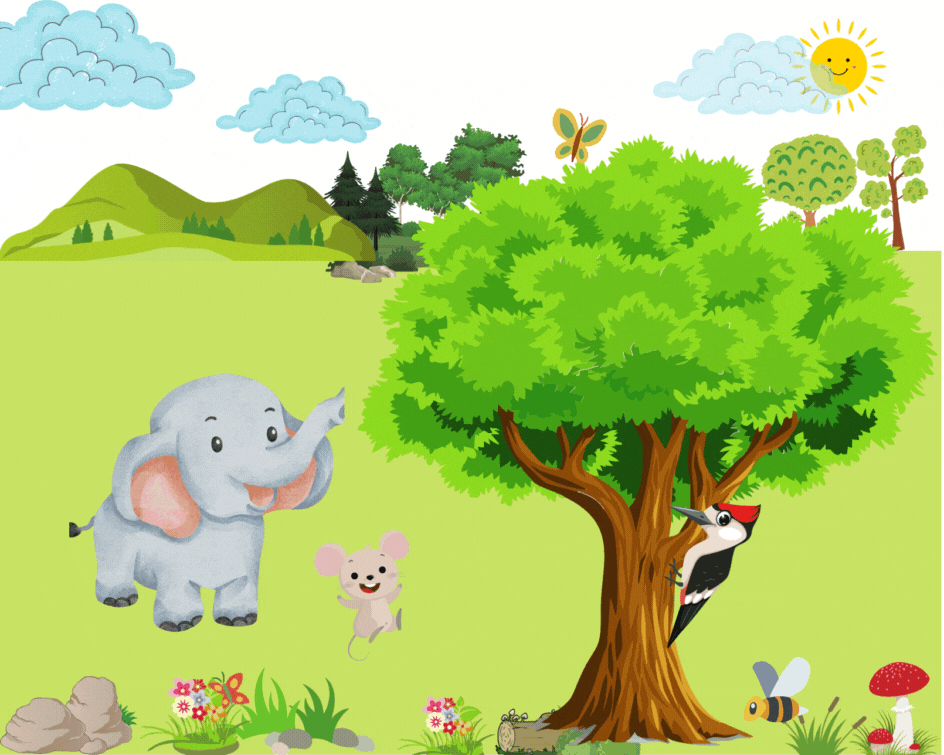 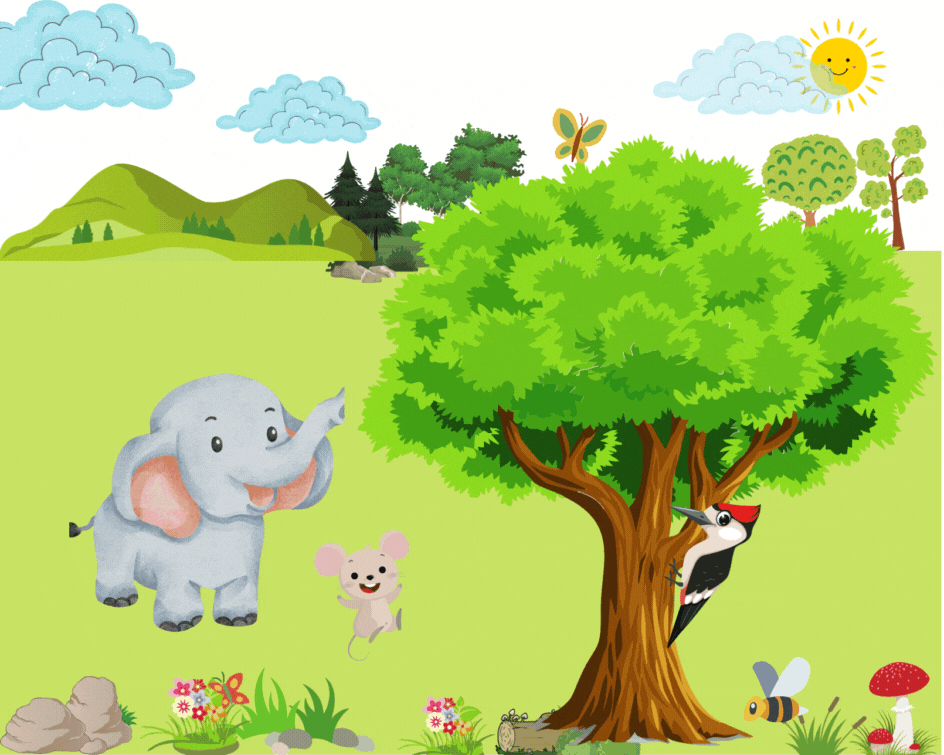 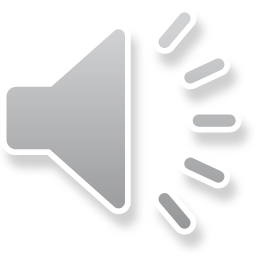 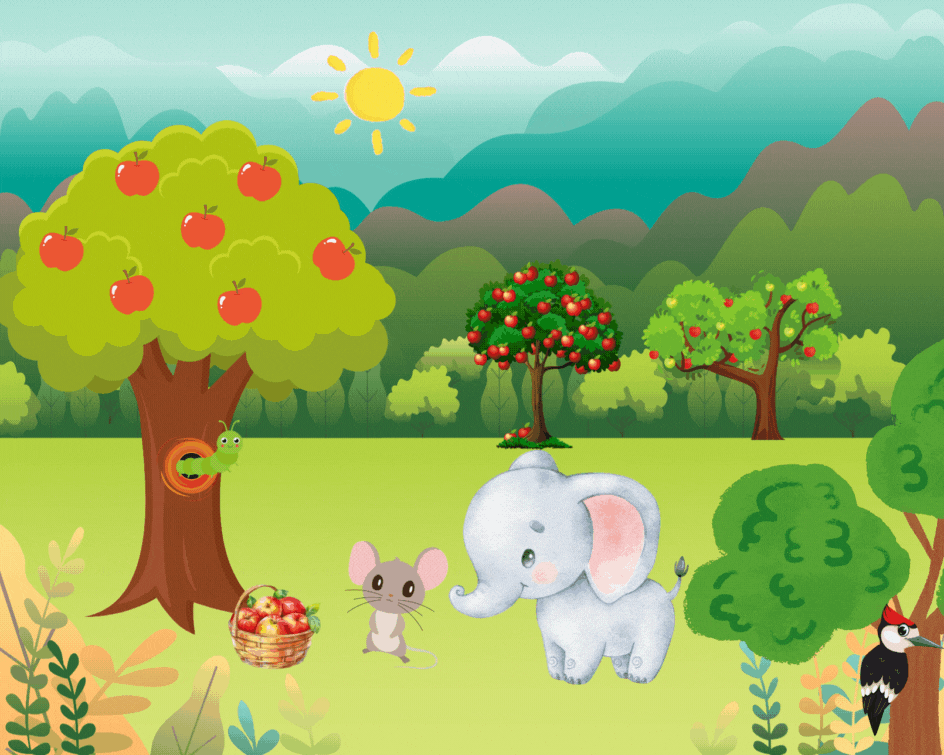 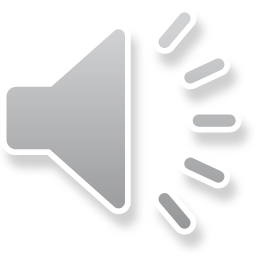 Trò chơi  :
Thi xem ai nhanh
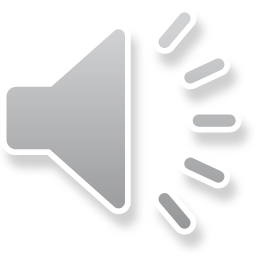 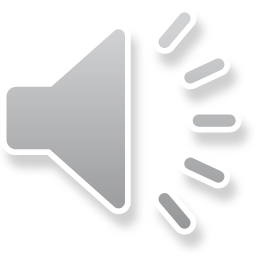 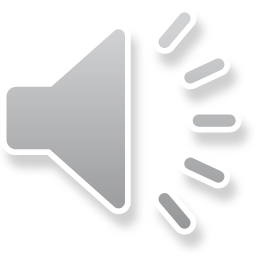 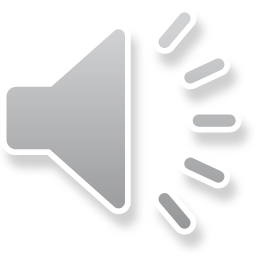 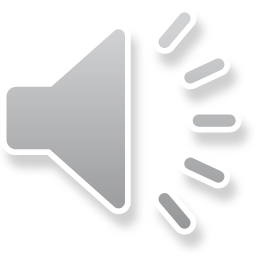 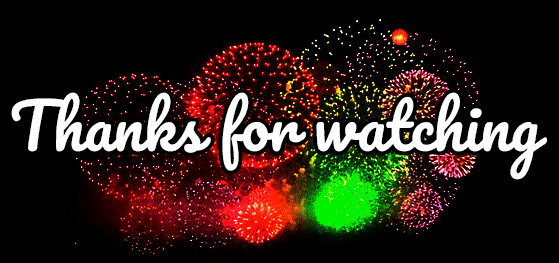